Understanding Diffusion Models: A Unified Perspective
Dong-Hyun Han

Division of Computer Science
Kyonggi University
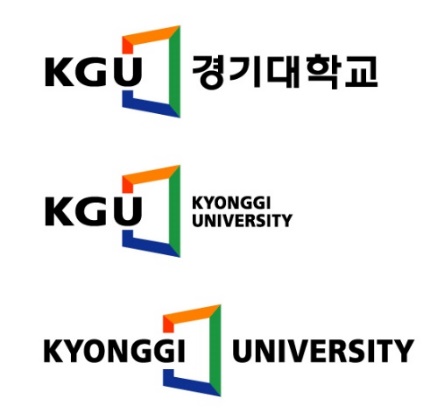 Contents
Introduction: Generative Models

Evidence Lower Bound (ELBO)

Variational Auto Encoder (VAE)

Hierarchical Variational Auto Encoder (HVAE)
2
Introduction
Diffusion Models에 대한 Google Research의 Technical Report.

ELBO, VAE, HAVE와 더 나아가 Diffusion Model, Score Based Model, Classifier Guidance, Classifier-free Guidance에 대한 전반적인 내용을 다루고 있음.

Generative Model이 생소하더라도 한번쯤 보면 좋을 것 같아서 통계적인 내용들을 최대한 쉽게 세미나 해볼 예정.
3
Evidence Lower Bound (ELBO)
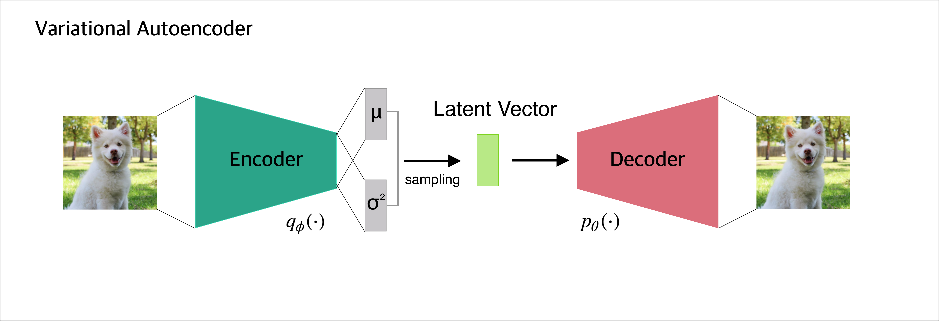 4
Evidence Lower Bound (ELBO)
Likelihood

한글로 가능도, 우도.

관측 값 x가 임의의 확률분포 p(x)에서 관측되었을 확률.

X가 p(x)의 평균에 가까워질 수록 Likelihood도 높아짐.
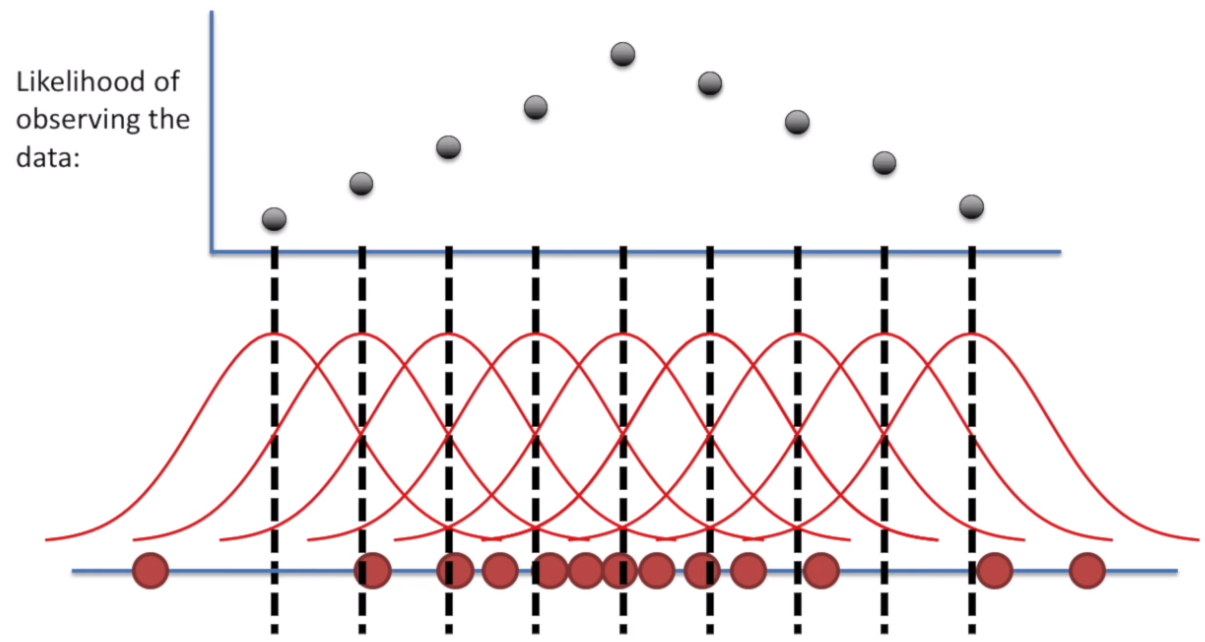 5
Evidence Lower Bound (ELBO)
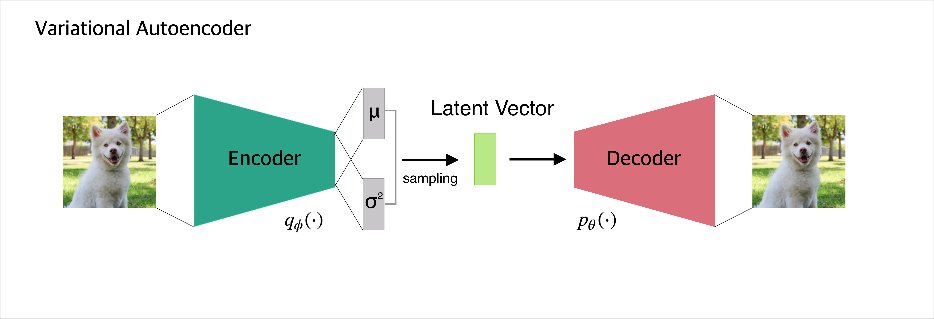 6
Evidence Lower Bound (ELBO)
7
Evidence Lower Bound (ELBO)
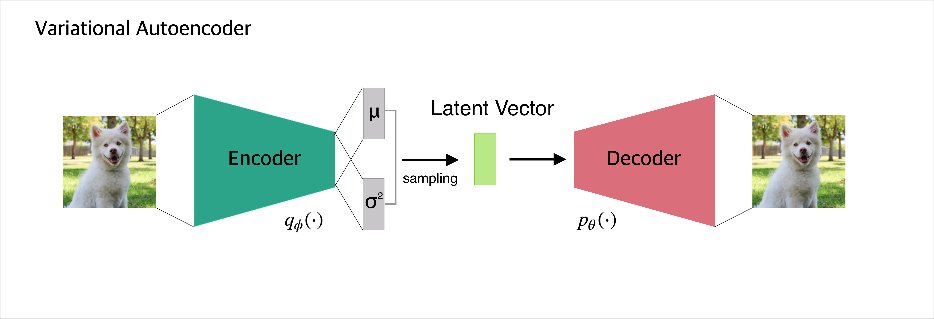 8
Evidence Lower Bound (ELBO)
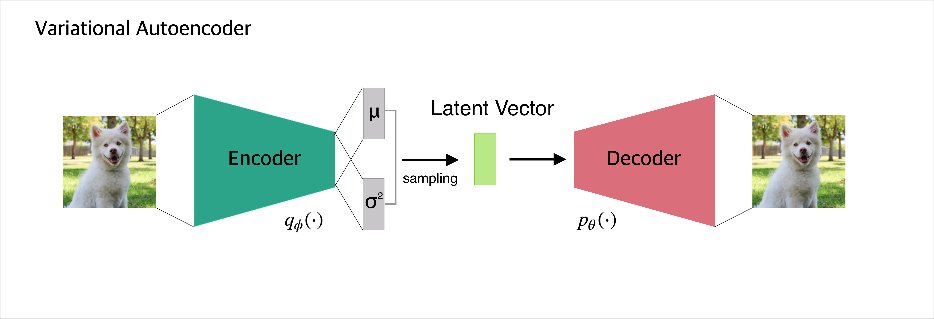 9
Evidence Lower Bound (ELBO)
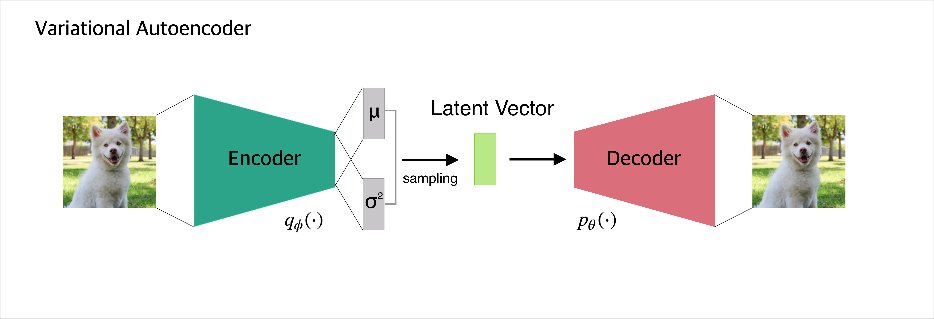 10
Evidence Lower Bound (ELBO)
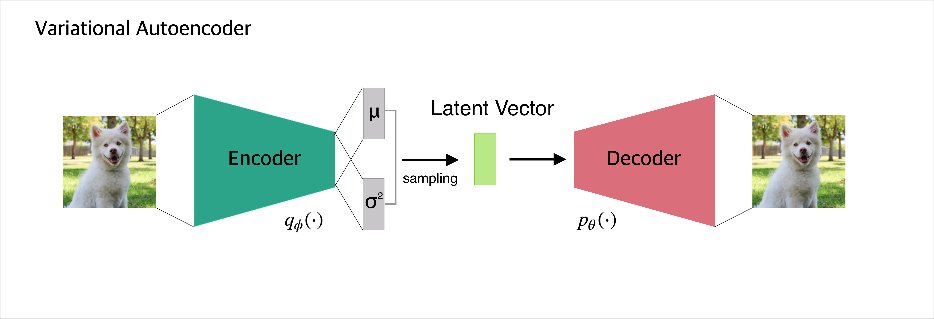 11
Evidence Lower Bound (ELBO)
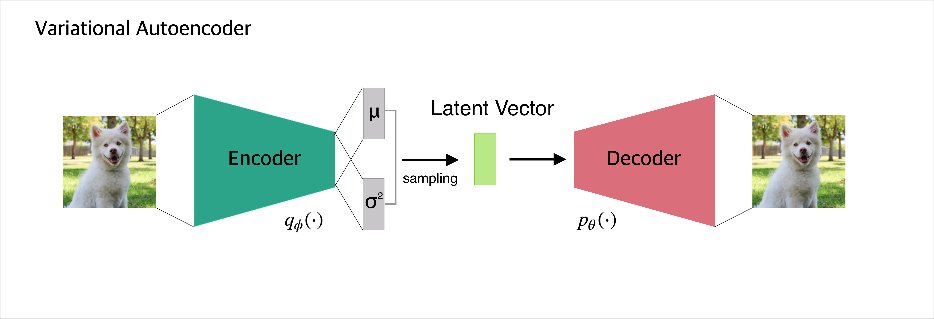 12
Evidence Lower Bound (ELBO)
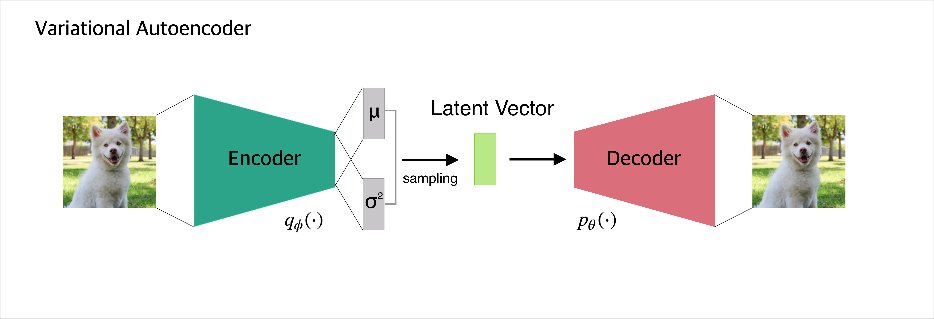 13
Evidence Lower Bound (ELBO)
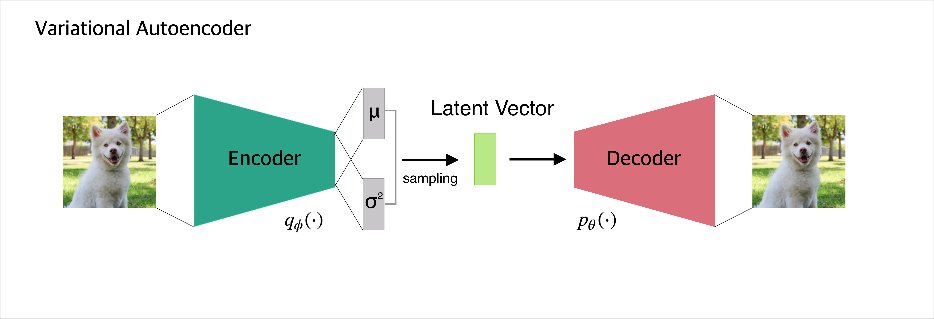 14
Variational Auto Encoder (VAE)
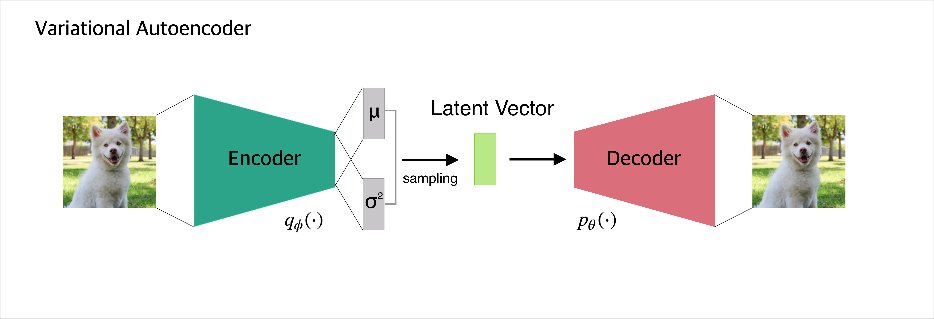 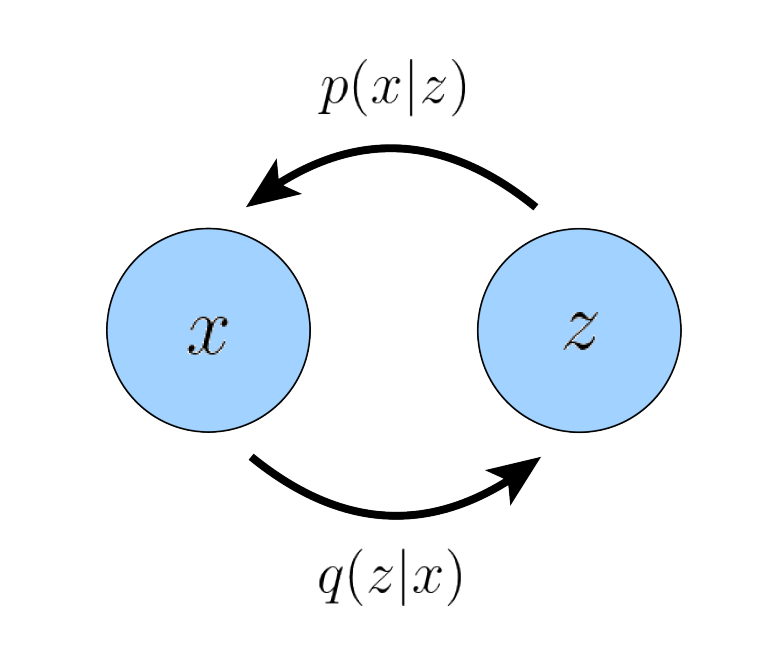 15
Variational Auto Encoder (VAE)
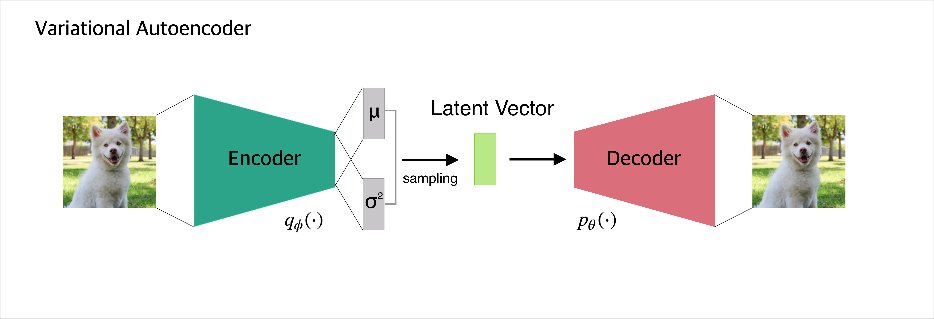 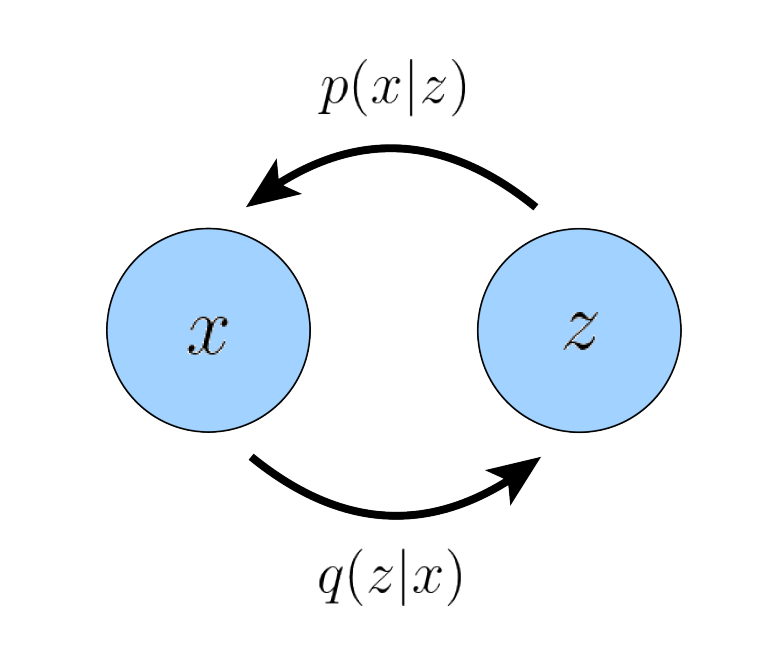 16
Variational Auto Encoder (VAE)
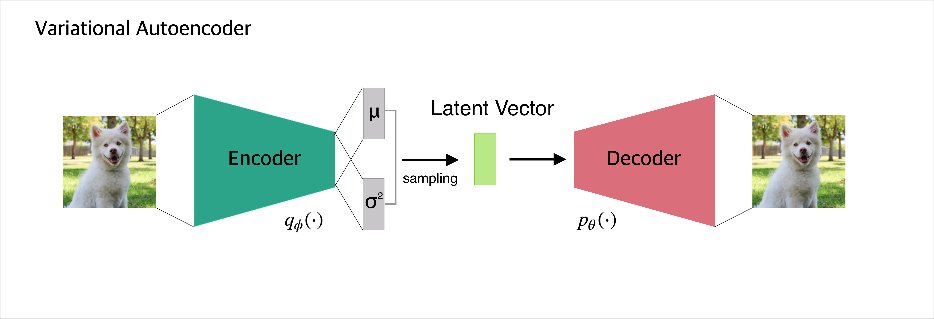 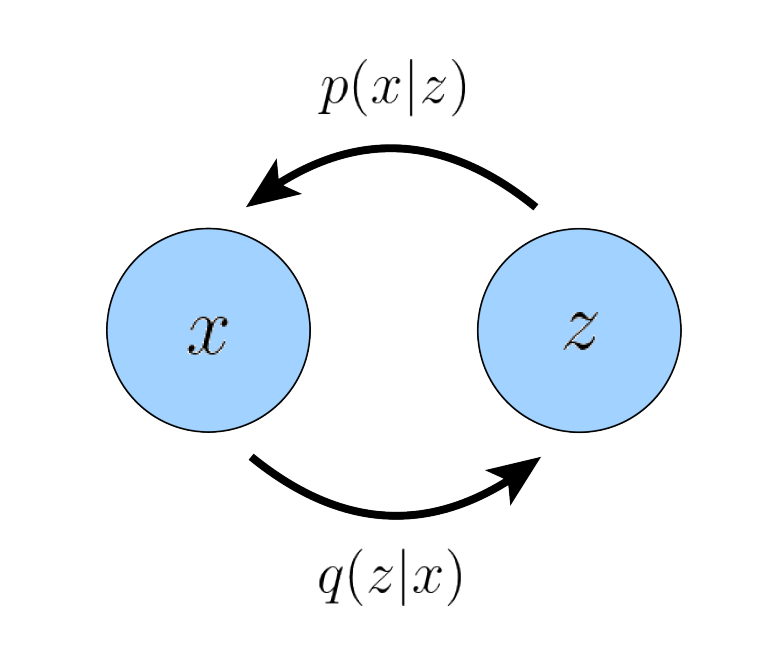 17
[Speaker Notes: 공분산: 2개의 확률 변수의 선형관계를 나타내는 값.]
Variational Auto Encoder (VAE)
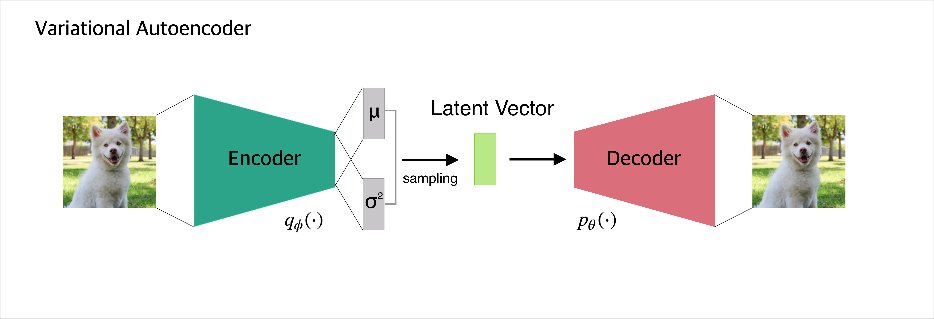 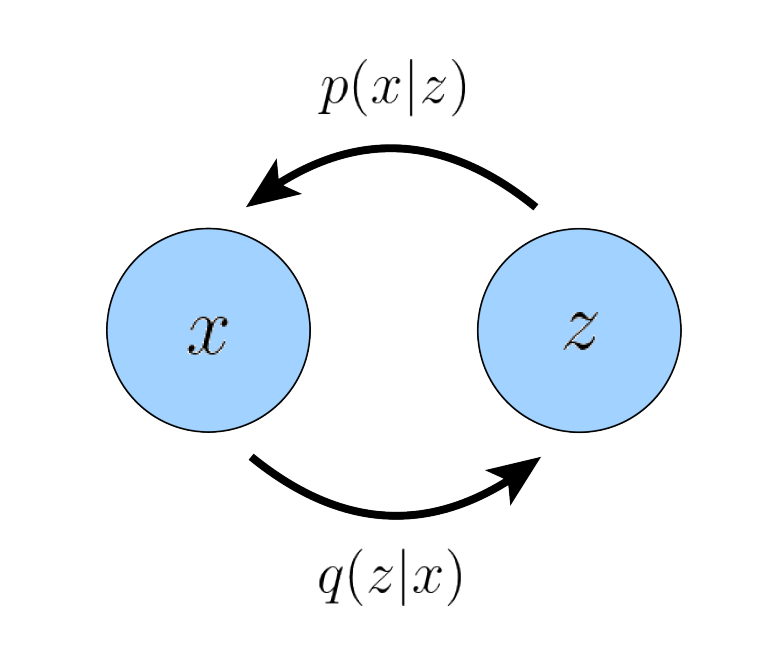 18
[Speaker Notes: 공분산: 2개의 확률 변수의 선형관계를 나타내는 값.]
Variational Auto Encoder (VAE)
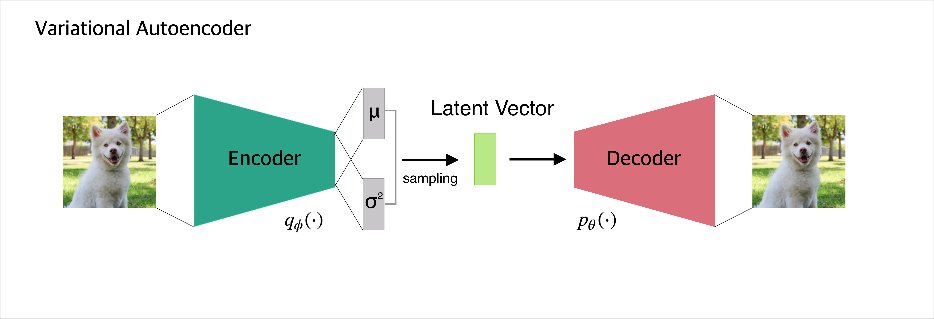 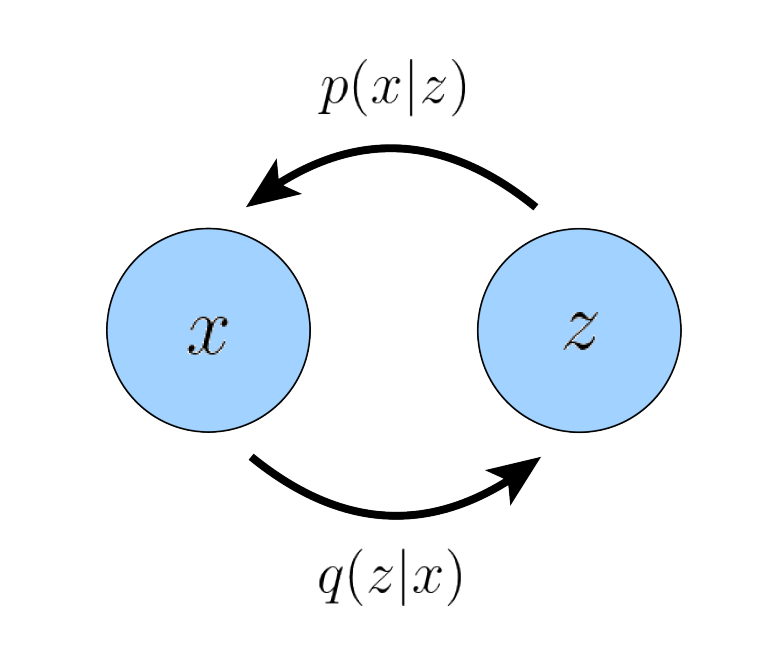 19
[Speaker Notes: 공분산: 2개의 확률 변수의 선형관계를 나타내는 값.]
Variational Auto Encoder (VAE)
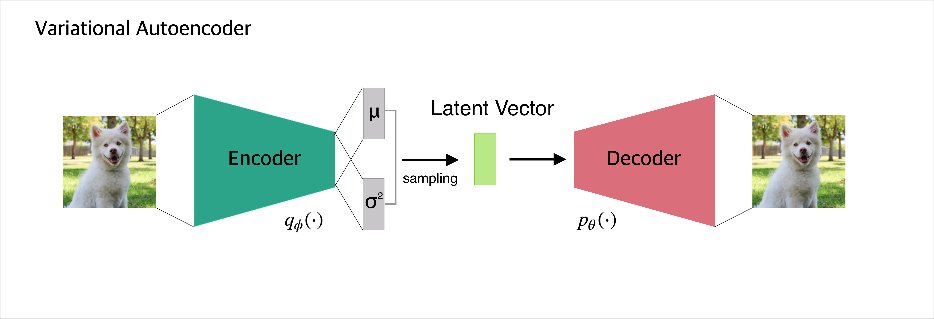 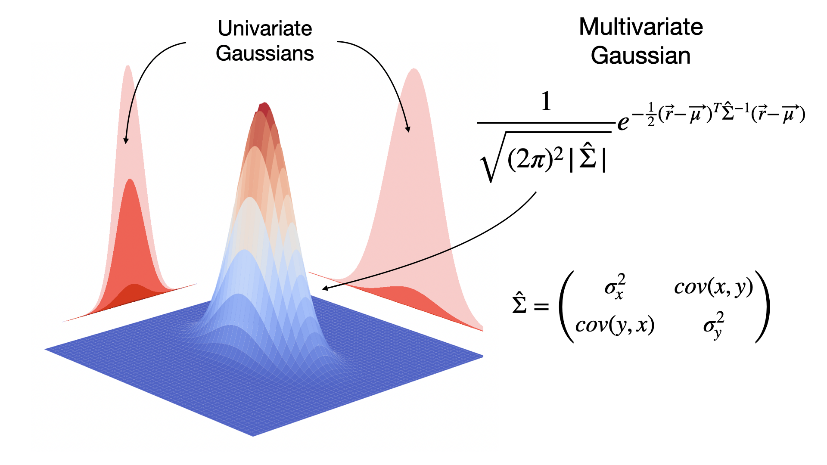 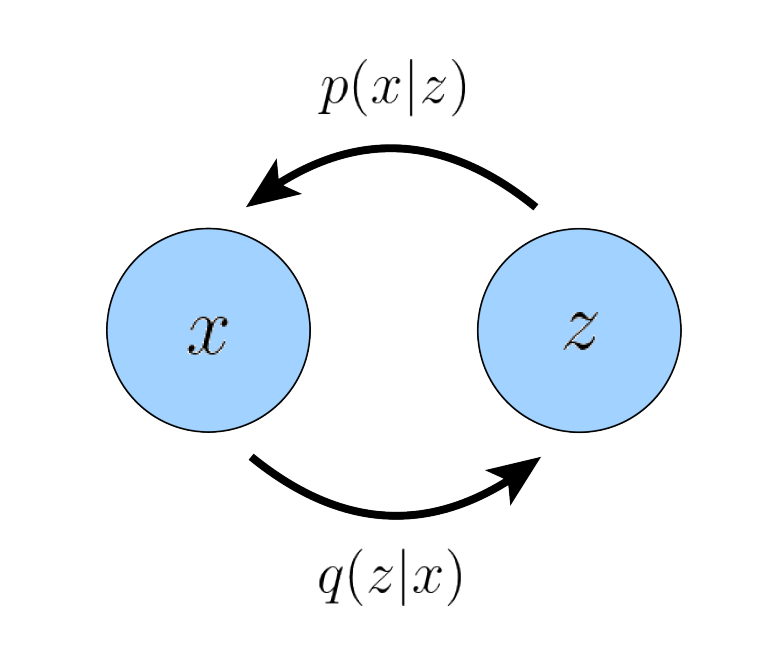 20
[Speaker Notes: 공분산: 2개의 확률 변수의 선형관계를 나타내는 값.]
Variational Auto Encoder (VAE)
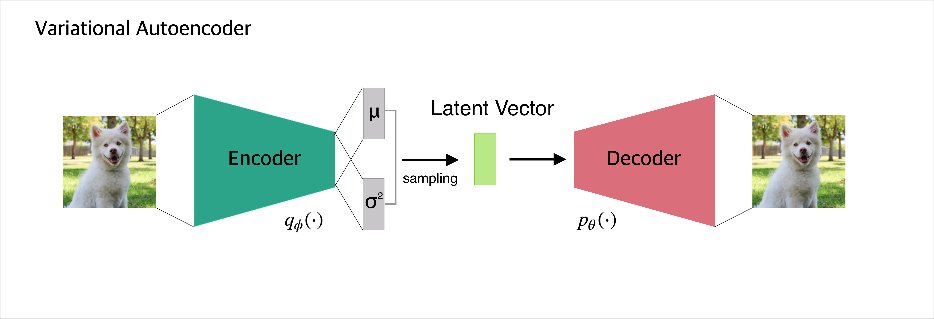 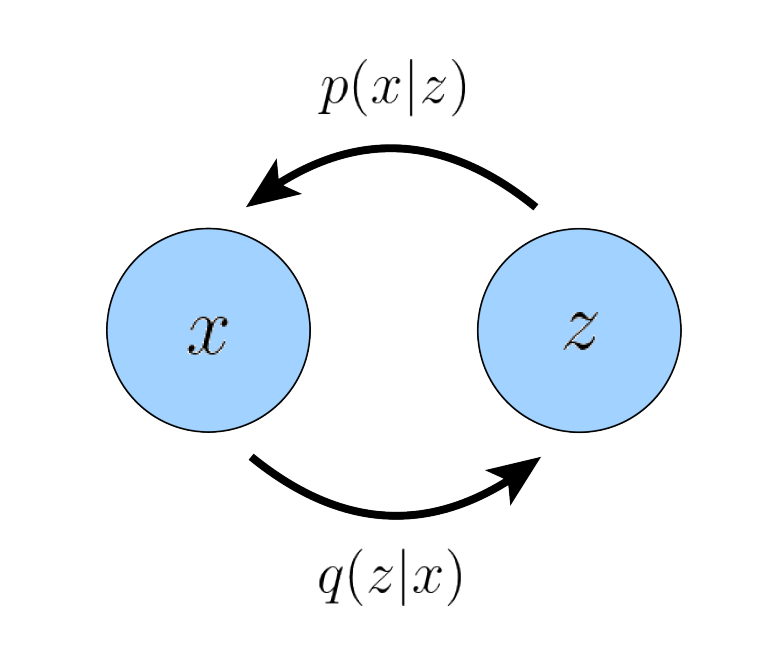 21
[Speaker Notes: 공분산: 2개의 확률 변수의 선형관계를 나타내는 값.]
Variational Auto Encoder (VAE)
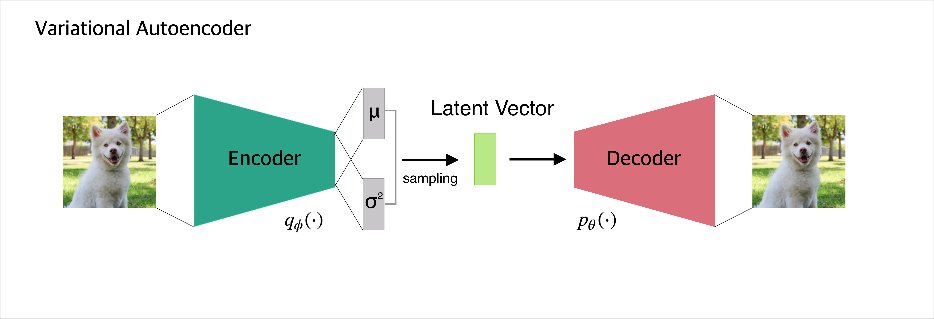 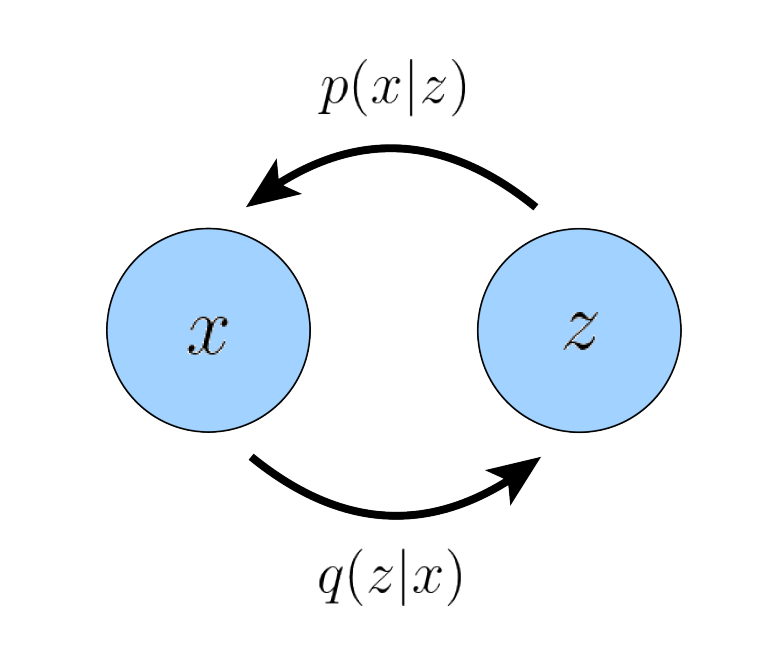 22
[Speaker Notes: 공분산: 2개의 확률 변수의 선형관계를 나타내는 값.]
Variational Auto Encoder (VAE)
VAE Pipeline
Encoder
Decoder
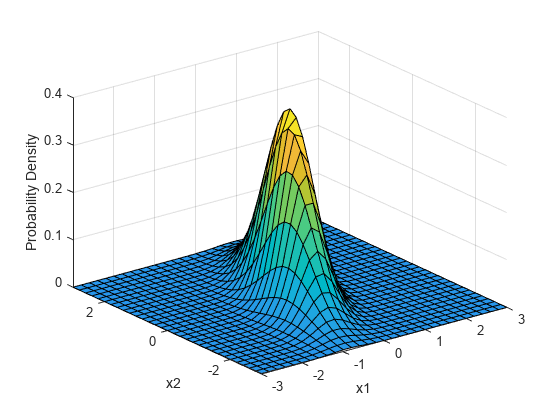 23
[Speaker Notes: 공분산: 2개의 확률 변수의 선형관계를 나타내는 값.]
Hierarchical Variational Auto Encoder (HVAE)
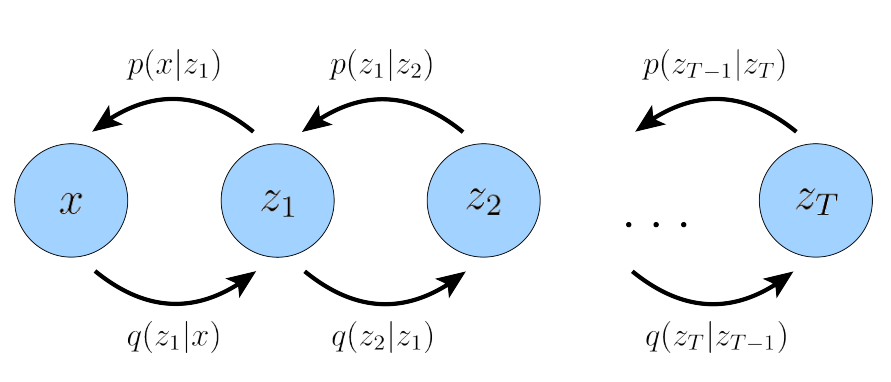 24
[Speaker Notes: 공분산: 2개의 확률 변수의 선형관계를 나타내는 값.]
Hierarchical Variational Auto Encoder (HVAE)
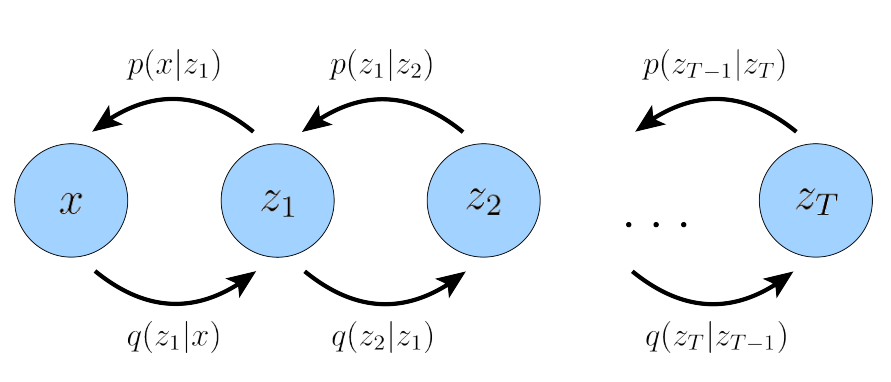 25
[Speaker Notes: 공분산: 2개의 확률 변수의 선형관계를 나타내는 값.]
Hierarchical Variational Auto Encoder (HVAE)
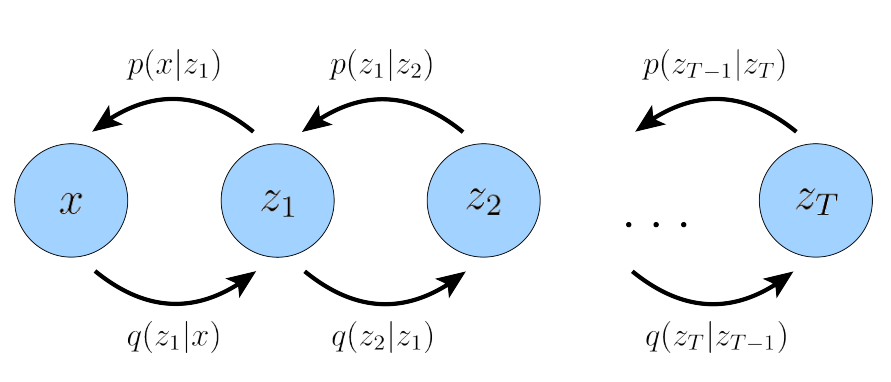 26
[Speaker Notes: 공분산: 2개의 확률 변수의 선형관계를 나타내는 값.]
Hierarchical Variational Auto Encoder (HVAE)
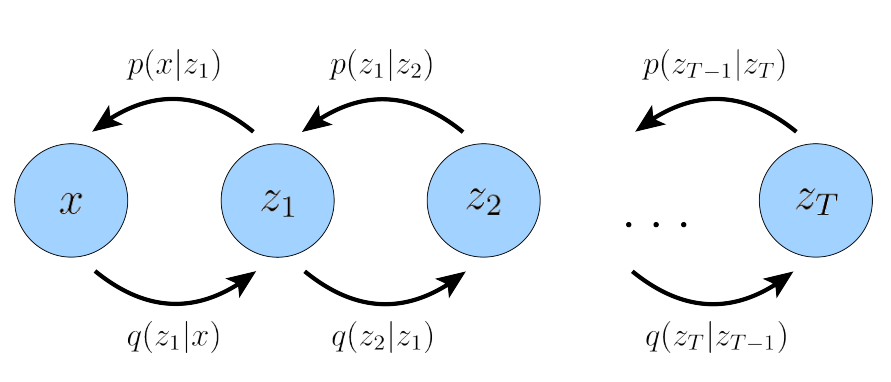 27
[Speaker Notes: 공분산: 2개의 확률 변수의 선형관계를 나타내는 값.]
다음 세미나 내용
Variational Diffusion Models

Score-based Generative Models

Classifier Guidance

Classifier-free Guiidance
28